Illumina Processing
Steven Leonard (srl@sanger.ac.uk)
David Jackson’s NPG group part of Sequencing Informatics

How we start with images and end up with sequence data
Intensities
Corrections
Quality issues
MiSeq to HiSeqX
MiSeq (yield 540M - 8.5GB) 

Flow cell made on the instrument
Non-patterned flowcell
Small fast, 1 lane, 4 hrs - 2 days, 36 - 600 cycles
HiSeqX (yield 1TB)
New hardware, optics etc.
Patterned flowcell
8 lanes, 2-3 days for 300 (150+150) cycle run
MiSeq to HiSeqX
HiSeq 4000 (yield 50 GB - 750 GB)
Patterned flowcell
 8 lanes, 1-3 days for 50-300 cycle run
 More variability in read length (e.g. 28+98) than HiSeqX
Patterned Flowcell
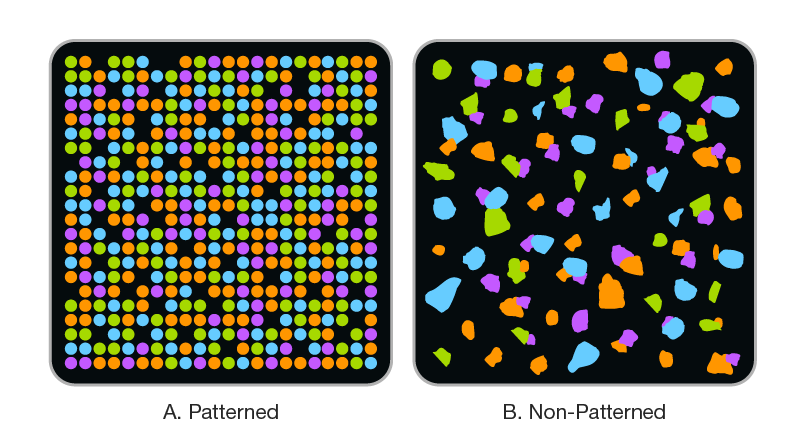 Illumina - hiseq x percent pf technical note
iSeq 100 and NovaSeq
iSeq 100 (yield 144MB to 1.2 GB - smaller than MiSeq)
Small fast, 1 lane 17.5 hrs for a 300 cycle run
1 channel chemistry
NovaSeq (yield 3 TB - 3x HiSeqX)
4 lanes, 44 hrs for a 300 cycle run
2 channel chemistry

Both use patterned flowcells made on the instrument
1, 2 or 4 channel chemistry
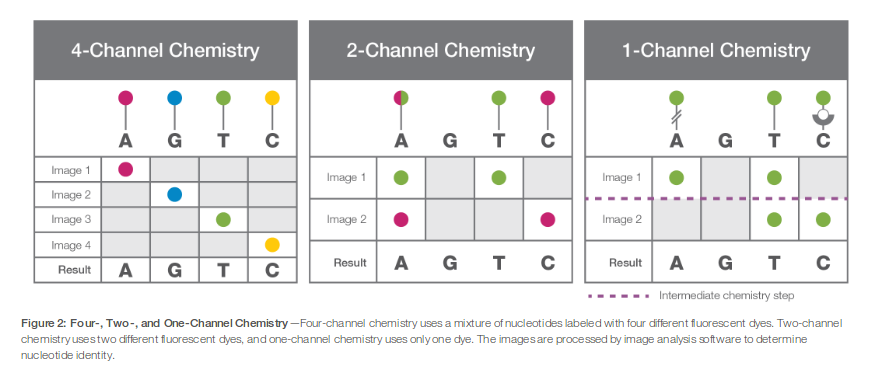 Source: Illumina tech note “Illumina CMOS Chip and One-Channel SBS Chemistry”
Flowcell – one channel (lane)
top
MiSeq

2 cameras
1 or 2 surfaces
1 swath
4 discrete images
  1x1x2 tiles
  1x1x14 tiles
  2x1x14 tiles
  2x1x19 tiles
2944x2866 pixels
HiSeq(X)

4/2 cameras
2 surfaces
2 or 3 swathes
Continuous scan
  2x3x16 tiles
  2x2x14 tiles
  2x2x24 tiles
2048*10048 pixels
Bottom
Images - MiSeq
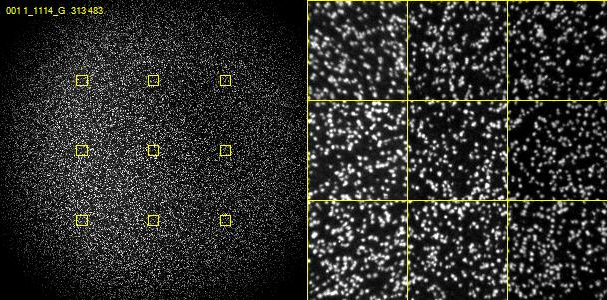 Images - HiSeq
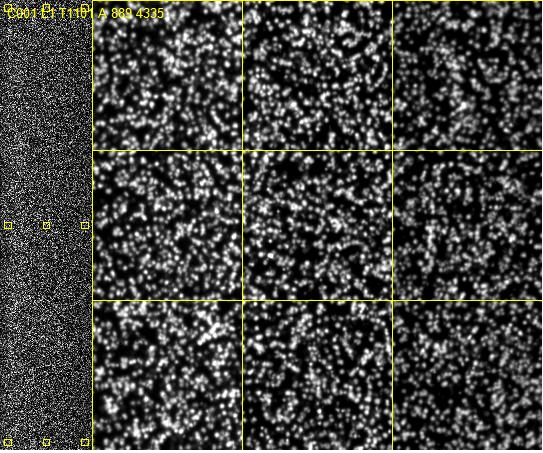 On instrument processing
HCS or MCS
Generates raw images
RTA
       Images converted to intensities
               Correct raw intensities
Call bases and assign quality values
Basecall (.bcl) files produced for each cycle
We transfer these to staging areas
Can be transferred to BaseSpace for offline processing.
Image processing and corrections
Template generation (Not HiSeqX)
Image registration
Between cycles, due to stage positioning inaccuracies
Between channels, due to optical path differences
Dye crosstalk correction
Overlap between dye emission spectra causes (e.g.) C bases to appear in A channel images
Phasing correction
Inefficiencies in chemistry cause a subset of molecules to
lead/lag the rest of the cluster, increasingly over time
Template generation
Looks at first few cycles
HiSeq 4 cycles, MiSeq 4 (v2) or 7 (v3) cycles
4xN images from all channels
Identifies clusters in ALL images
Chooses ‘best’ cycle, cycle with most A/C clusters
Registers all images to best A/C
Generate a set of intensities for each potential cluster
Filters low quality clusters and duplicates
Creates a locations file X/Y locations
Reported cluster density
Why? - Cluster Mapping
By detecting clusters from multiple cycles there is a better chance of resolving overlapping clusters 
Neighbouring clusters are less likely to have the same base for multiple cycles (first four used for template generation)

Low complexity and unbalanced samples can have difficulties at this step
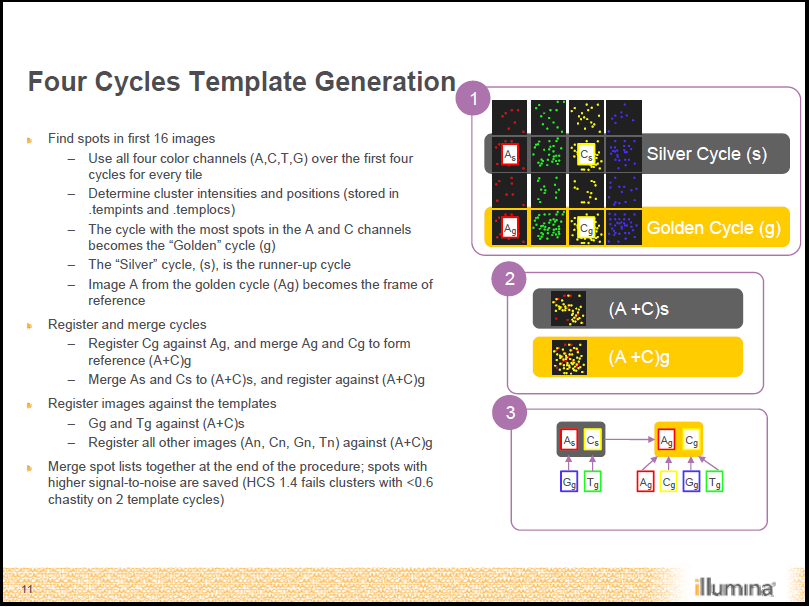 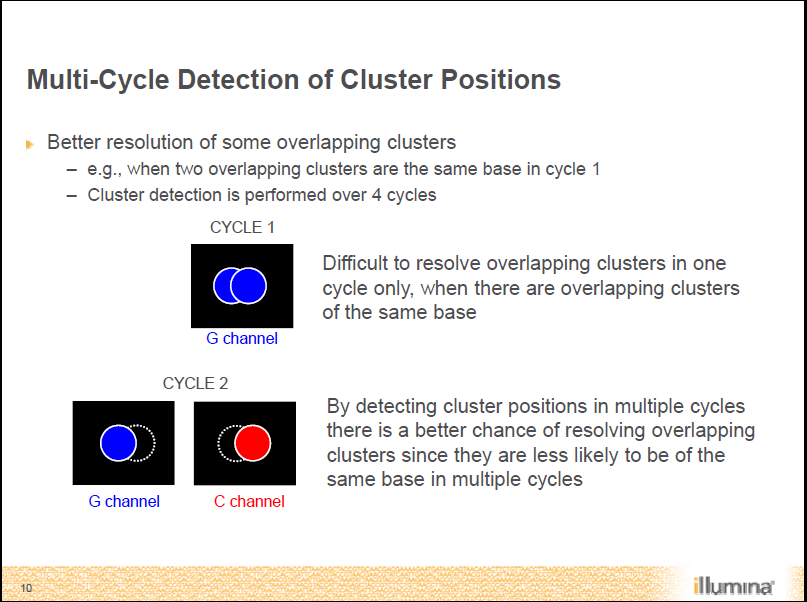 High density/Low complexity
high density tile (1500K / mm2)
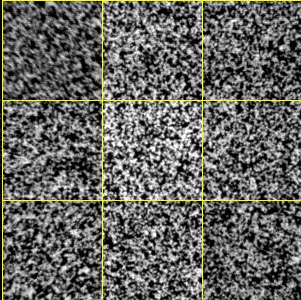 normal (800K / mm2)
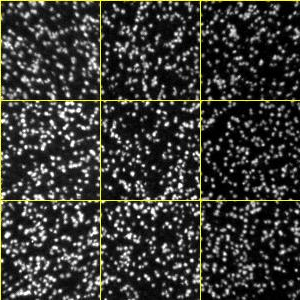 Low complexity T (1000K / mm2)
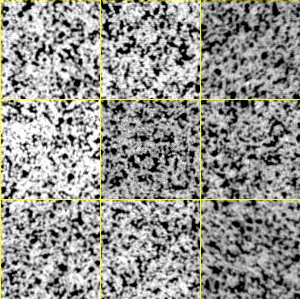 Image registration
The stage/camera moves between cycles
For each cycle, tile and channel
Calc a X/Y offset for a region in each corner
From 4 sets of offsets calcs a
X/Y offset
X/Y stretch
X/Y Skew/Rotation
If ANY channel fails
The tile ‘drops out’ basecalls ALL N, qualities 0
Image focus/Low complexity
Focus (500 K/mm2)
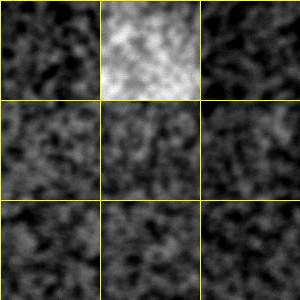 Normal (800 K/mm2)
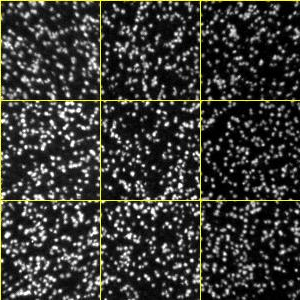 Low complexity A (1000 K/mm2)
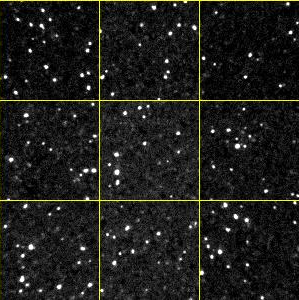 Cross-talk
Overlap between dye emission spectra causes (e.g.) A bases to appear in C channel images

Calculate the cross-talk between each pair of channels - matrix
HiSeq - template cycles i.e. first 4 cycles
MiSeq - first 11 cycles (low complexity)

Apply inverse of this matrix to correct cross-talk
Matrix Calculations
Matrix corrects for cross-talk between the channels and normalizes the observed intensity differences
A        C        G        T
A   0.65	  0.14	    0.01	   0.02 
C   0.81	  1.04     0.02	   0.03 
G   0.02	  0.02	    1.18	   0.04 
T   0.03	  0.03	    1.10	   1.56
T
G
Cross-talk
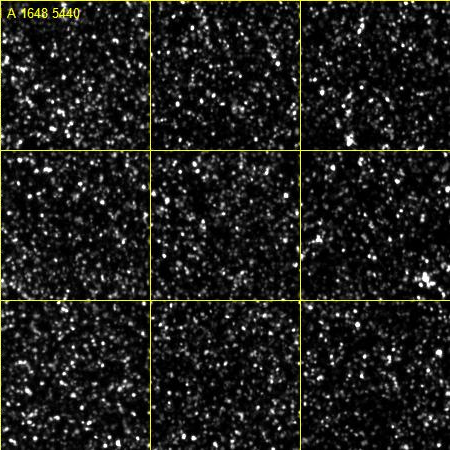 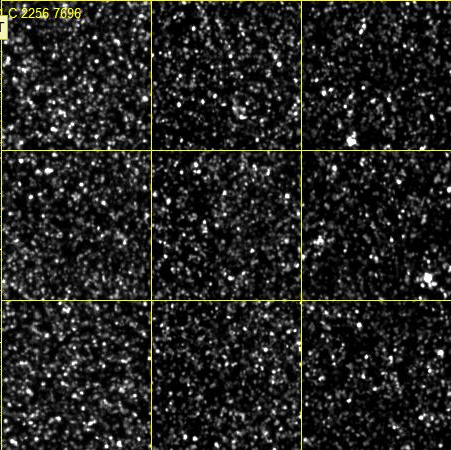 Cluster finding, image registration, crosstalk correction
Cluster finding
High Density		reduce density
Low complexity	Spike 50% phix (HiSeq)
Registration
High Density		reduce density
Low complexity	Spike in 5% phix
Crosstalk correction
Low complexity	Spike in 20-50% phix (HiSeq)
(Pre)Phasing Correction
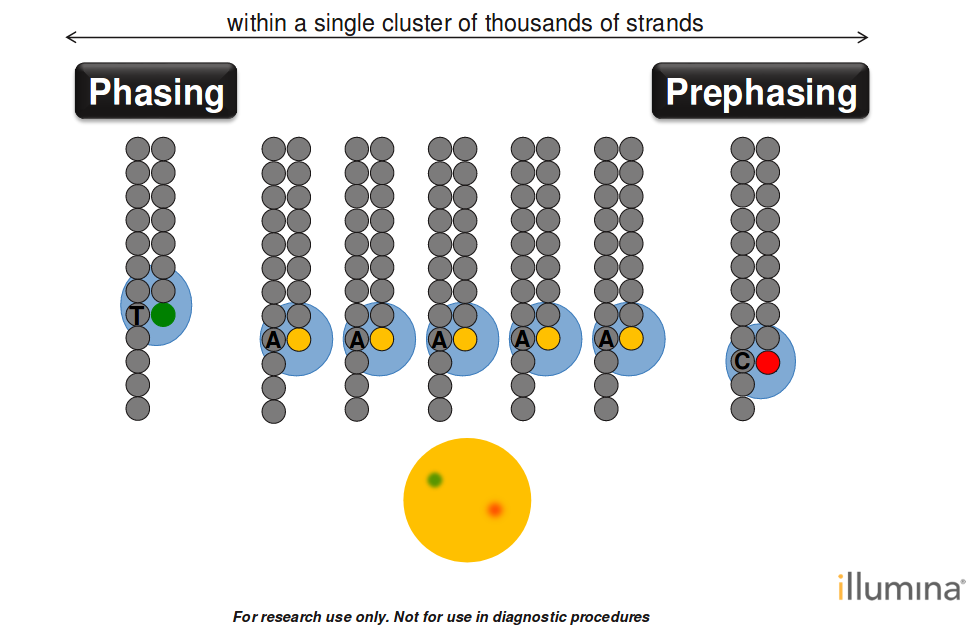 Phasing Correction
Phasing is cumulative
Can affect a significant fraction of the cluster for long reads
Estimate
For each base look for clusters where the previous/next base is different to the called base. Calculate the average relative intensity in the previous/next base in the channel corresponding to the called base
 Dynamic
 Phasing is estimated and corrected dynamically
Phasing Correction
HiSeq
MiSeq
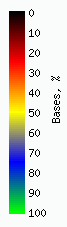 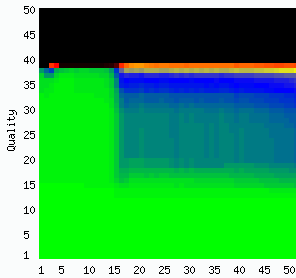 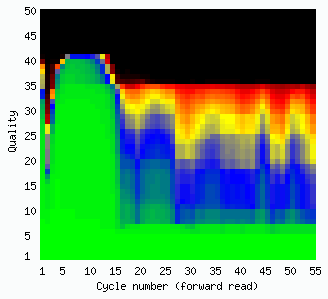 Base calling and quality scoring
Tiles are basecalled independently
Base calling is easy: Pick the base corresponding to the
highest corrected intensity for each cluster
Quality scoring: Calculate the probability that a given base in a read has been called incorrectly
BCL file 1 byte per base
2 bits for basecall [ACGT]
6 bits for quality score (0..63)
quality 0 ⇔ Basecall N
NovaSeq - Basecalling and Quality Scoring
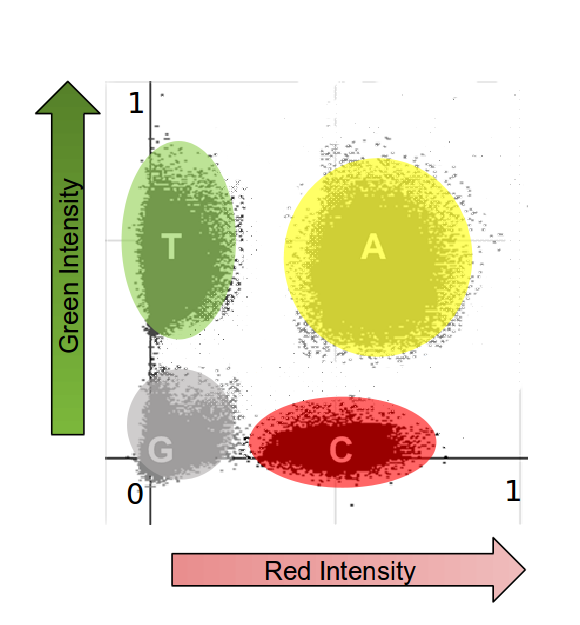 One CBCL file per surface containing 468 tiles
1/2 byte per base
2 bits for basecall [ACGT]
4 quality scores so 2 bits per base
No call (0)
low(11)
medium(25)
high(37).
Quality scores
Representation of probability of base called incorrectly

Phred scaled		-10.0*log10(prob. error)
10		1/10 chance of an error
20		1/100 
30		1/1000
40		1/10000

Readable form ascii character: Q+33 (!=0…b=64)
Reduced set of quality scores
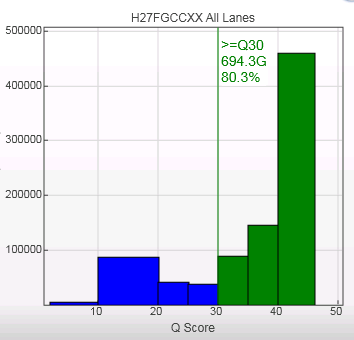 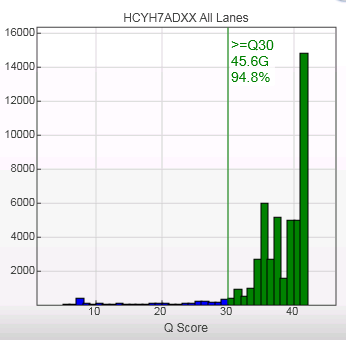 Quality score computation
Quality scores are computed by a 6-dimensional table lookup using features derived from the data:
Motif (6-mer)				Are we in a difficult sequencing context ?
Motif accumulation			Have we been in a difficult sequencing  context ?
Endiness 				         Where are we in the read ?
Shifted Purity, G adjusted		Modified purity
   Online Overlap 			         Are the local intensities ‘Noisy’ ?
Penultimate Chastity 25		Value used for purity filtering
“Canned” calibration table is used 	Different tables for HiSeq and MiSeq
“Purity” filtering (PF)
Base caller assumes cluster is homogeneous
may produce errors if it is mixed
PF attempts to remove mixed clusters.
Definition: Chastity = IMAX / (IMAX+INEXT) > 0.6
Reads which fail the Chastity check more than once in the first 25 cycles are discarded
bcl files contain ALL reads there is a separate filter file
~5% of reads discarded on a MiSeq, depending on density of lane, 20-30% on a patterned flowcell
Can be (much) lower if you overload the flowcell i.e. if the density is too high
Low complexity - PF rate too high
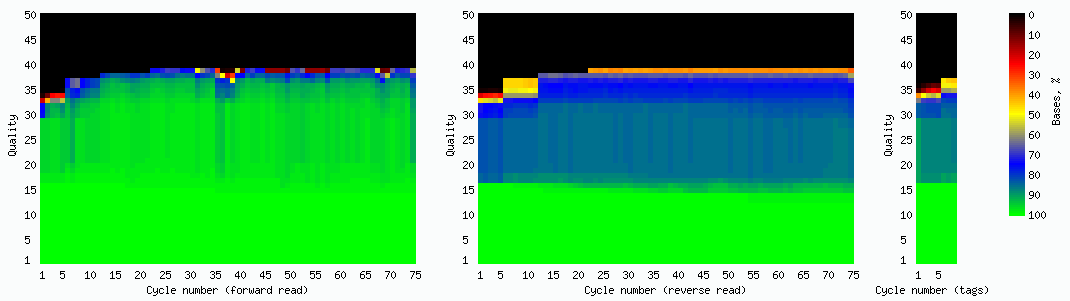 Phasing vs purity filtering
Different phenomena:
Mixed clusters are problematic from the start
Phasing is a gradual process
Different response:
PF discards entire reads
Phasing degrades individual base quality
Phasing has minimal effect in first 25 cycles examined by PF
Spiked phix
PhiX sample “spiked in” to every lane at ~0.5%
Known sequence
Controls used for error rate estimation
Computed on instrument in near-realtime
Spatial distribution of errors
Bubbles
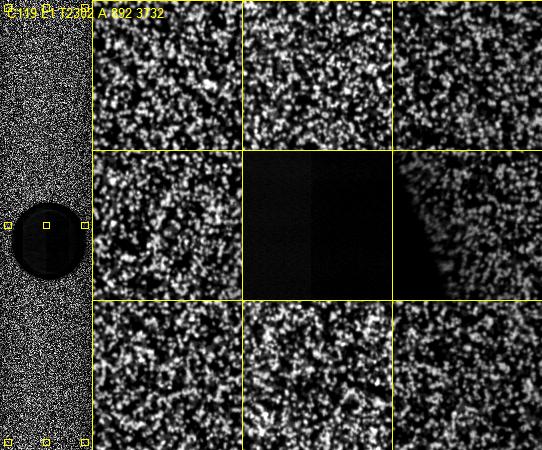 Spatial filter
Bubble detection
Spatially correlated.
Attributed to bubbles in reagent flow inhibiting chemistry in
  small region of tile.
Affects all molecules of a cluster.
coverage - PF filtering
Indels, errors, low quality
Spatial filter - images
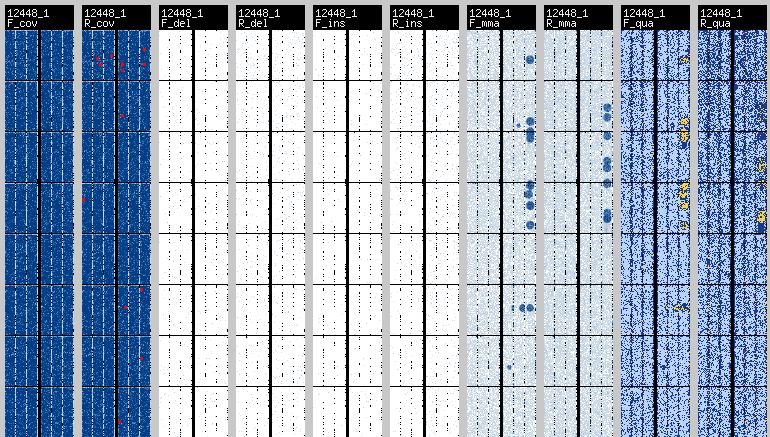 Multiplexed samples
Ligate a different “bar-code” tag to each sample
Pool samples
Sequence read-1, tag, read-2, separately primed
Choose tag set carefully
want variation in each cycle of the index read
prevent focus/registration problems
aids decoding
Take-home message
There’s a lot of software between flowcell and sequence file
New versions of software are released frequently
Every run is different
At Sanger, every run gets QC checked by a human
Track your configuration!
What next ?
QC checks
Alignment to reference
De novo assembly
SNP-finding
Application-specific steps (ChIP-Seq, RNAseq,...)
Archival (packaging, reduce quality values, lossy compression)
You’ll need a pipeline to automate all this!
BaseSpace
Illumina-sponsored, cloud-hosted repository for storage and processing of data products from Illumina instruments
.bcl files loaded from instrument direct to the cloud
Complete analysis platform and repository
Enables web-based data management and analysis
Provides tools for collaboration and sharing
“App store” support for third-party tools
Packaging
Fastq
Sequence + quality

SAM / BAM 	(samtools/htslib - Github, )
Sequence + quality + alignment + tags
Headers contain instrument and analysis information

CRAM (htslib)
Reference-based compression, optionally binned Q-scores
Some numbers (input tiff files)
8 * 96 * 100 * 2 * 4 * 2048 * 10048 * 2 = 25.12 TB HiSeq - 2000
  2 * 64 * 100 * 2 * 4 * 2048 * 10048 * 2 = 4.21 TB HiSeq - 2500
  1 * 28 * 150 * 2 * 4 * 2994 *   2866 * 2 = 0.57 TB MiSeq
   
                                                            Bytes/Pixel
                                                Y Pixels
                                   X Pixels
                             Bases
                        Reads
               Cycles
       Tiles/Lane
  Lanes/Flowcell
Some numbers (output bases)
8 * 96 * 100 * 2 * 3000000 * 0.90 = 414 GBases HiSeq - 2000
  2 * 64 * 100 * 2 * 3000000 * 0.90 = 70 GBases HiSeq - 2500
  1 * 28 * 150 * 2 * 700000   * 0.90 = 3.6 Gbases MiSeq
   
                                                PF 
                                                
                                   
                             Clusters/Tile
                        Reads
               Cycles
       Tiles/Lane
  Lanes/Flowcell
Throughput and timings
HiSeq 2000
60 minutes / cycle = 24 cycles / day
2.30 Gbases / cycle  = 55 Gbases  / day
HiSeq 2500 (rapid run)
8 minutes / cycle = 180 cycles / day
385 Mbases / cycle  = 70 Gbases  / day
MiSeq
5 minutes / cycle = 288 cycles / day
19.2 Mbases / cycle  = 5.53 Gbases  / day
On instrument processing
HiSeq
MiSeq
HCS
MCS
Images
Images
RTA
RTA
Processed Intensities
Processed Intensities
Raw  Intensities
Raw  Intensities
BaseCalls
BaseCalls
Cluster finding, image registration, crosstalk correction
A
C
G
T
1
2
3
4
5
6
7
7
7
Low complexity e.g. TraDis(Transposon Directed Insertion Site Sequencing)
A
C
G
T
1
2
3
4
5
6
7
Correlation matrix
Milestone cycles
Template generation after 4 cycles
Nine hour processing halt on HiSeq
Crosstalk parameter estimated on 2nd cycle in each read
       HiSeq calculate a new matrix for each read, 2nd cycle
 MiSeq uses read 1 matrix for ALL reads
Phasing/Prephasing
HiSeq	 calculated over first 11 cycles
MiSeq dynamic correction, reported value is average over 25 cycles
Purity filtering after 25 cycles
BCL files contains ALL reads
Filter file contains a flag indicating which read pass filter